R/V Aranda refit – lessons learned
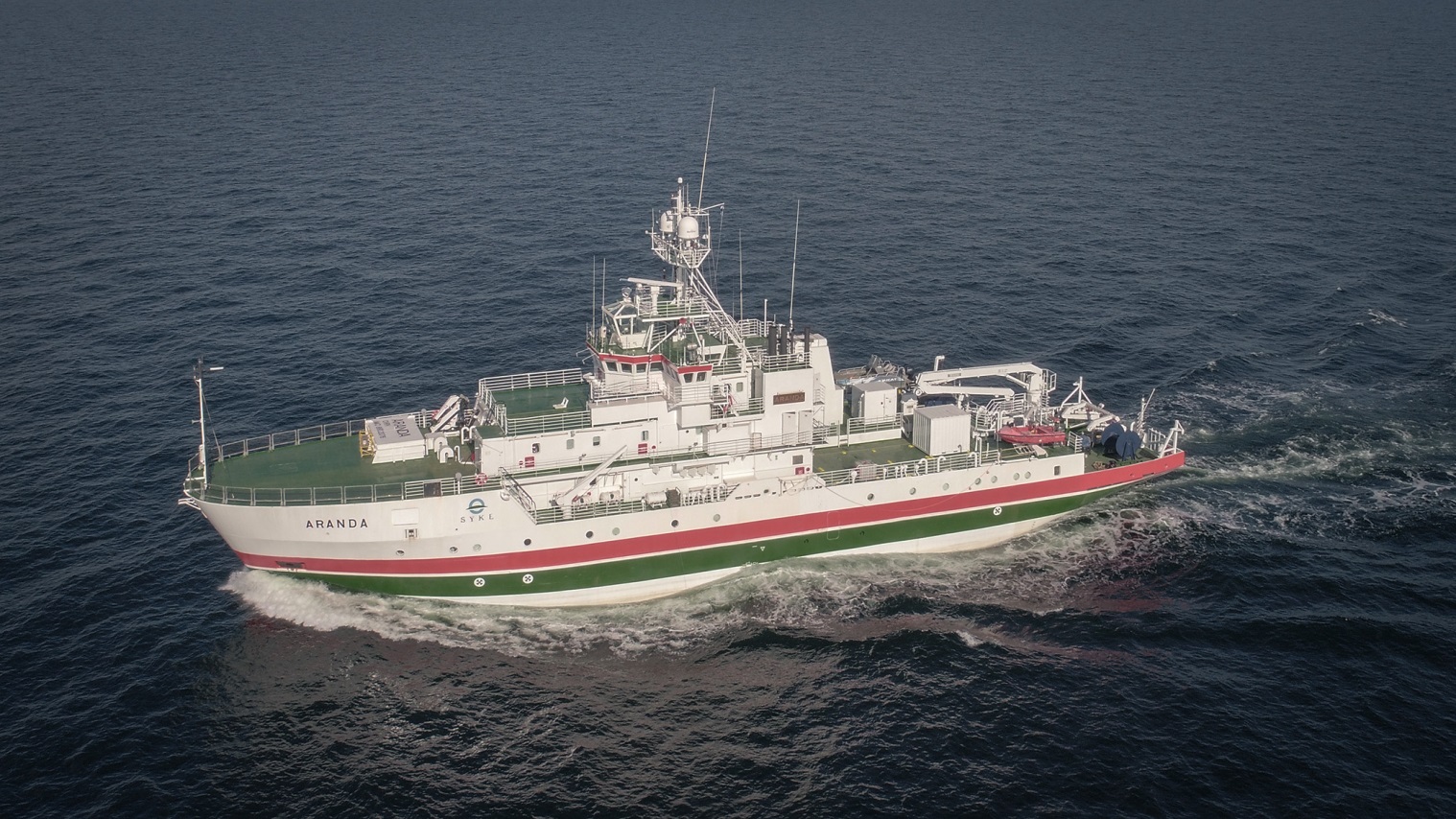 ”Il buono, il brutto, il cattivo” – The good, bad & the ugly
 
Refitting & modernizing an old R/V can be much more difficult than building new - But it can be done

21st ERVO Annual Meeting - June 11-13, 2019
University of Hamburg, Hamburg
Juha Flinkman, Finnish Environment Institute, Marine Research Center
The good…
..and the bad…
The basic design is very good, and met
All the requirements: 
Better seakeeping
More much needed lab space
Working drop keel solution = better
     hydroacoustics suite installation
Much more silent running
More deck space for containers etc.
Better fuel efficiency
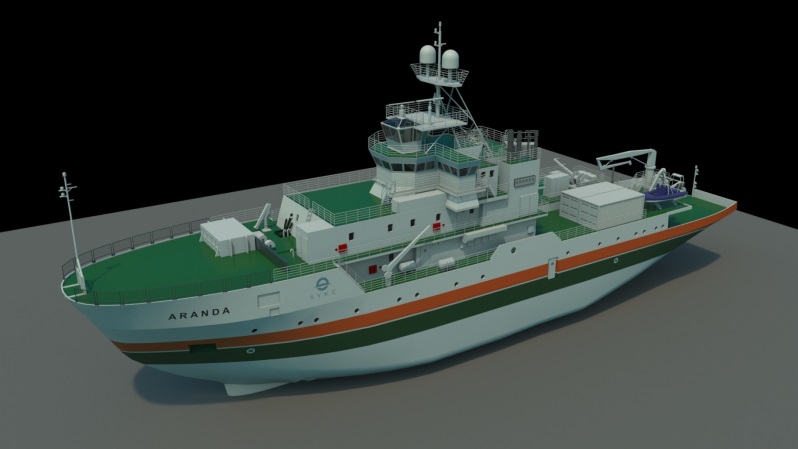 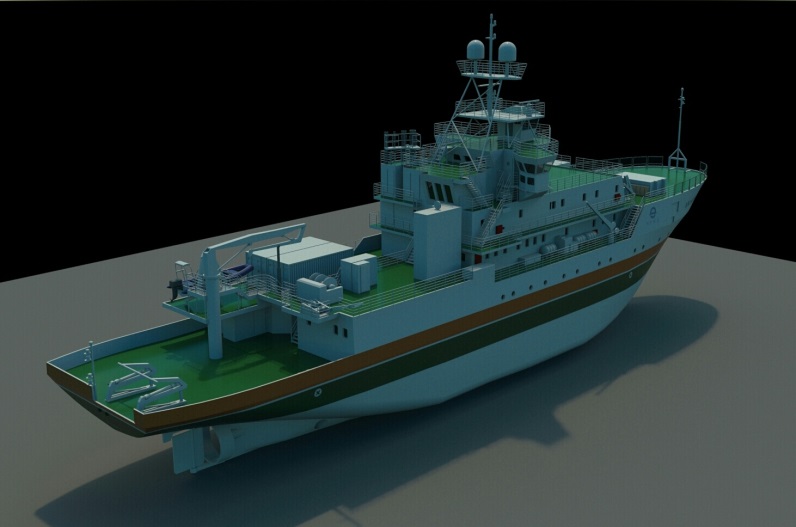 However, there were, and still are, many challenges:
Marrying old systems to new can be very demanding…
Changing original diesel mechanic/electric propulsion to new, completely
     diesel electric required many new components, and enabling the original 
     Valmet power management system to speak with new Protagon system
     has been challenging, to say the least… 
How to correctly control power requirements and power output in different 
     running modes (open water, ice navigation, DP) is still under adjustment
However, we’re almost there, still require testing in demanding ice conditions
2
And the ugly: shipyard, us the owners, shipping company – project management in general
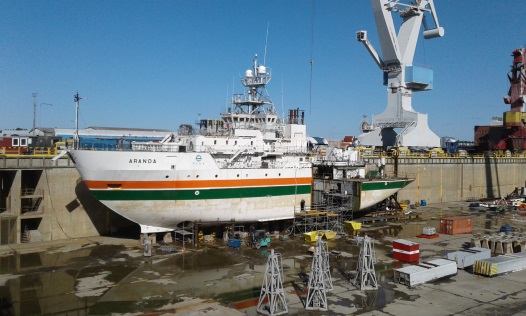 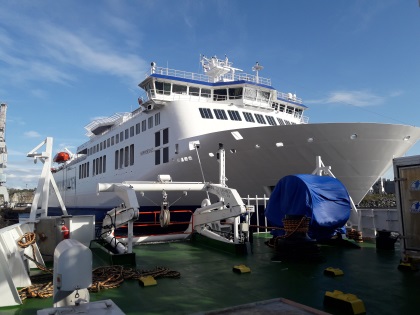 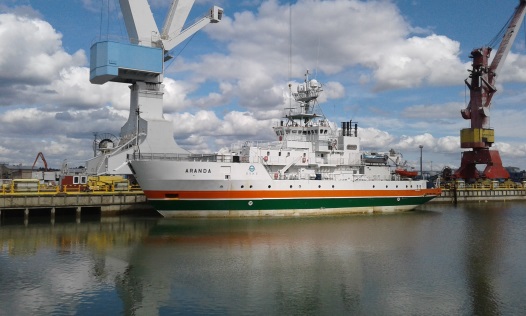 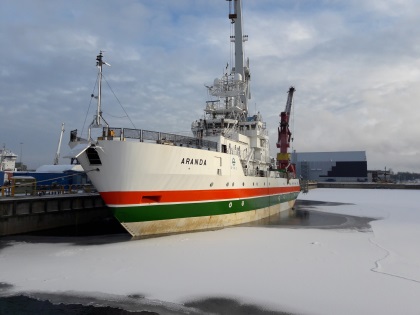 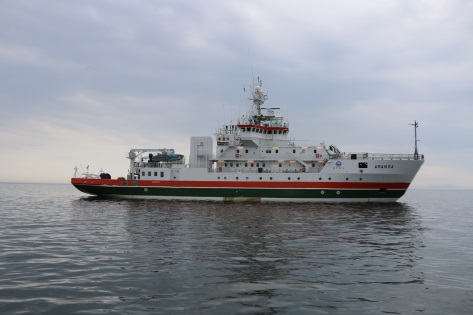 The shipyard is a famous one, but had a totally new concept: an Umberella
     organisation with a small staff and several subcontractors
Also, this was a totally new kind of project, much more complicated than a 
    newbuild.
The owner had one naval architect and three marine scientist as responsible
Shipping company had lots of experience and skilled personnel, but their 
     possibilities to help were restricted by rigid interpretation of aquisition rules 
     by governmental organisation’s economic administration
Subsequently, project management was complicated: 
Shipyard was not in total control of subcontractors, resulting in mistakes and 
     delays
Misundertandings between shipyard and owner over specifications – case 
     bow thruster
Owner – Shipping company: not always right people for the right task…
3
How have we managed so far with the ”new” Aranda?
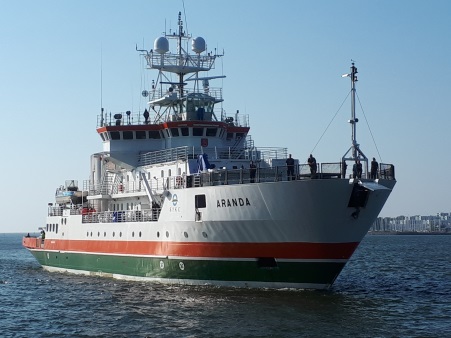 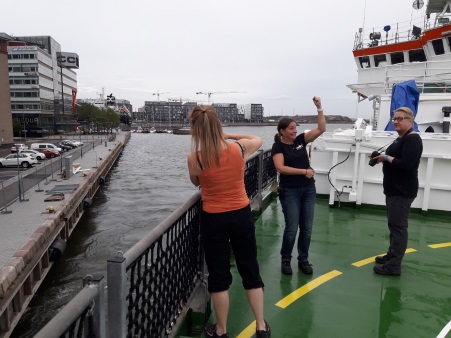 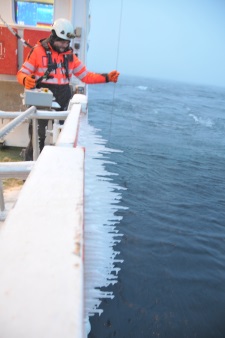 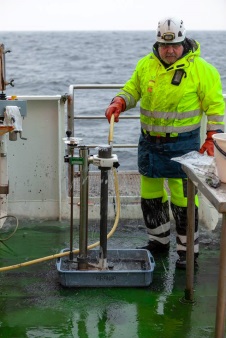 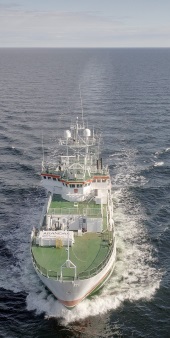 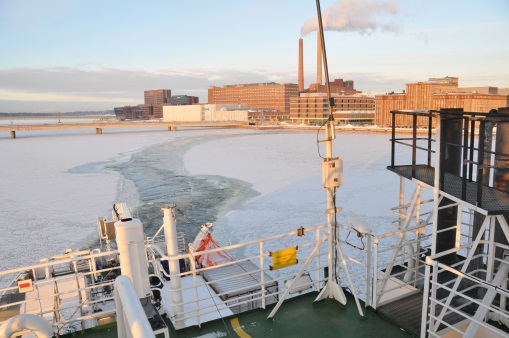 Due to reasons explained above, renovation/refit took 4-5 months longer 
     than planned
We became operational in Aug-Sept 2018, and have now completed all 16 
     scheduled scientific cruises – for SYKE, FMI, SMHI, LUKE
Aranda has also spent 11 weeks at the shipyard for guarantee and back log 
     work, with another 4 weeks coming up in June-July 2019
We have received DNV-GL classification Special purpose ship
Problems and challenges solved one by one
Next big steps: Polar Code classification, installation of hydroacoustic suite 
    (MBES etc.) completing the battery packages, and installation of fuel cell
Ministry of Environment has set fact finder to solve the operational budget 
     issues of Aranda and polar icebreakers, report ready end of June 2019
Looking forward to participate in Eurofleets+ and ARICE activities in coming 
     years, in addition to all normal work
4
R/V Aranda
We are afloat, engines are turning, and we’re getting back in the game!
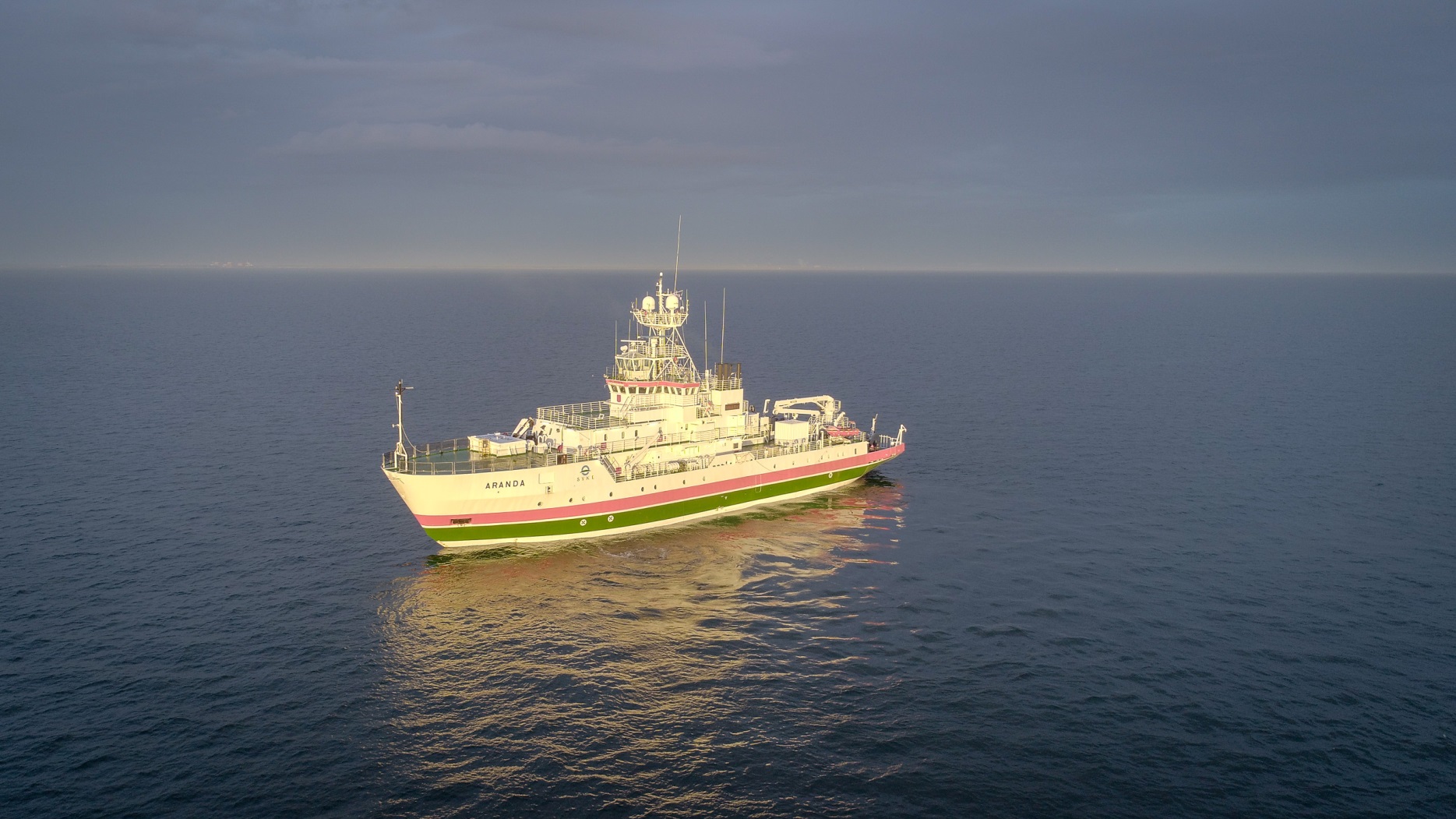 Thank You ERVO colleagues for all the practical info gained here! It has made a tough job a lot easier!
5